Fortran Compilers at AOSC
UNIX:
		+ Type: f77
Linux: 
		+Type: g77 (Gnu F77 compiler)
			-Type man g77 for man pages
			-Multiply by 4 any RECL
		+Type: ifc (Intel FORTRAN compiler)
		-Users Guide under the Documentation section 
+ Type: ifort
		-Not need for 4*RECL
Elements of FORTRAN: Basic Terms
Some of the FORTRAN basic terms and concepts are:

A program consists of one or more program units. 

A program unit is a sequence of statements, terminated by an END. 

A statement consists of zero or more key words, symbolic names, literal constants, statement labels, operators, and special characters. 

Each key word, symbolic name, literal constant, and operator consists of one or more characters from the FORTRAN character set. 

A character constant can include any valid ASCII character. 

A statement label consists of 1 to 5 digits, with at least one nonzero.
Elements of FORTRAN: Character Set
The character set consists of the following:
Uppercase and lowercase letters, A - Z and a - z 
Numerals 0 - 9 
Special characters--The following list shows some special characters:
Elements of FORTRAN: Charater Set
= Equals   Assignment
+ Plus       Adds
- Minus     Subtracts
* Asterisk  Multiply, alternate returns, comments, exponentiation, stdin, stdout, list-directed I/O 
/ Slash      Divide, delimit data, labeled commons, structures, end-of-record 
() Parenthesis Enclose expressions, complex constants, equivalence groups, formats, argument lists, subscripts 
, Comma Separator for data, expressions, complex constants, equivalence groups, formats, argument lists, subscripts 
. Period Decimal point, delimiter for logical constants and operators, record fields 
‘ Apostrophe Quoted character literal
! Exclamation Comments
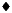 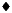 Elements of FORTRAN: Simbolic Names
Symbolic names can be any number of characters long. The standard is 6.   
Symbolic names consist of letters, digits, the dollar sign ($), and the underscore character (_). $ and _ are not standard.   
Symbolic names generally start with a letter--never with a digit or dollar sign ($). Names that start with an underscore (_) are allowed, but may conflict with names in the Fortran and system libraries.   
Uppercase and lowercase are not significant; the compiler converts them all to lowercase. 
	Example: These names are equivalent: 
SFCPRS = 1013.25
sfcprs      = 1013.25
The space character is not significant. 
Example: These names are equivalent:

IF(PRES.LT.SFCPRS) GO TO 1
IF (PRES .LT. SFCPRS) GO TO 1
Elements of FORTRAN: Symbolic Names
Examples of symbolic names:
             Valid         Invalid
X2                    2X             Starts with a digit
DELTA_T    _DELTA_T    Starts with an _ (Reserved for the compiler)
Y$DOT           Y|DOT        There is an invalid Character |

In general, for any single program unit, different entities cannot have the same symbolic name.

Throughout any program of more than one programming unit, no two of the following can have the same name: 
	Block data subprograms 
	Common blocks 
	Entry points 
	Function subprograms 
	Main program 
	Subroutines
Elements of FORTRAN: Programs and Statements
Program 
	A program unit is a sequence of statements, terminated by an END statement. Every program unit is either a main program or a subprogram. If a program is to be executable, it must have a main program.There are three types of subprograms: subroutines, functions, and block data subprograms. The subroutines and functions are called procedures, which are invoked from other procedures or from the main program. The block data subprograms are handled by the loader. 
Statements 
	A statement consists of one or more key words, symbolic names, literal constants, and operators, with appropriate punctuation. In FORTRAN, no keywords are reserved in all contexts. Most statements begin with a keyword; the exceptions are the statement function and assignment statements. 
Executable or Nonexecutable Statements 
	Every statement is either executable or nonexecutable. In general, if a statement specifies an action to be taken at runtime, it is executable. Otherwise, it is nonexecutable.The nonexecutable statements specify attributes, such as type and size; determine arrangement or order; define initial data values; specify editing instructions; define statement functions; classify program units; and define entry points. In general, nonexecutable statements are completed before execution of the first executable statement.
Elements of FORTRAN: Fortran Statements
ACCEPT* ASSIGN* Assignment* AUTOMATIC 
BACKSPACE* BLOCK DATA BYTE 
CALL* CHARACTER CLOSE* COMMON COMPLEX CONTINUE*
DATA DECODE* DIMENSION DO* DO WHILE* DOUBLE COMPLEX DOUBLE PRECISION 
ELSE* ELSE IF* ENCODE* END* END DO* END FILE* END IF* END MAP END STRUCTURE END UNION ENTRY EQUIVALENCE EXTERNAL 
FORMAT FUNCTION 
GOTO* GOTO (Assigned)* GOTO (Unconditional)* 
IF (Arithmetic)* IF (Block)* IF (Logical)* IMPLICIT INCLUDE INQUIRE* INTEGER INTRINSIC 
LOGICAL 
MAP 
NAMELIST 
OPEN* OPTIONS 
PARAMETER PAUSE* POINTER PRINT* PRAGMA PROGRAM 
REAL RECORD RETURN* REWIND* 
SAVE Statement Function STATIC* STOP* STRUCTURE SUBROUTINE* 
TYPE UNION VIRTUAL VOLATILE WRITE* 


The asterisk (*) in the table indicates an executable statement.
Elements of FORTRAN: Fixed Format
The standard fixed format source lines are defined as follows:
The first 72 columns of each line are scanned. 
The first five columns must be blank or contain a numeric label. 
Continuation lines are identified by a nonblank, nonzero in column 6. 
Short lines are padded to 72 characters. 
Long lines are truncated. 

Comments and Blank Lines: 
A line with a c, C, *, d, D, or! in column one is a comment line.The d, D, and! are nonstandard.   
If you put an exclamation mark (!) in any column of the statement field, except within character literals, then everything after the ! on that line is a comment.   
A totally blank line is a comment line.
Data Types
Rules for Data Typing 
	The name determines the type; that is, the name of a datum or function determines its data type, explicitly or implicitly, according to the following rules:
Data Types
The first letter of the name determines the data type implicitly. 
The default implicit typing rule is that if the first letter of the name is I, J, K, L, M, or N, then the data type is integer, otherwise it is real. Example:
GOD is REAL
… unless you specify it as an integer!
CONSTANTS
CHARACTER: ‘FILEN’
INTEGER: 3, -9999, 1e10
Must be in the range (-2147483648, 2147483647). 
REAL: 3.3, -9999., 1.5e8, 1e-3
Must be in the range (1.175494E-38, 3.402823E+38) 
Real*8: 6D2, -25.3D-7
Must be in the range (2.225074D-308, 1.797693D+308) 
Real*16: 6Q2, -25.3Q-7
Must be in the range (3.362Q-4932, 1.20Q+4932) 
COMPLEX: (1,-2) or (1.3,0.4) 
LOGICAL: .TRUE. and .FALSE.
Variables & Arrays
Variables: A variable is a symbolic name paired with a storage location. A variable has a name, a value, and a type. Whatever datum is stored in the location is the value of the variable. 
Arrays: An array is a named collection of elements of the same type. It is a nonempty sequence of data and occupies a group of contiguous storage locations. An array has a name, a set of elements, and a type. You can declare an array in any of the following statements:
DIMENSION statement 
COMMON statement 
Type statements: BYTE, CHARACTER, INTEGER, REAL, and so forth
Variables & Arrays
Arrays: Examples:
DIMENSION LEVEL(10), T(72,73)
REAL CORR(-3:3)
In this case, CORR has 7 elements, with CORR(0)
	being the 4th element.
Expressions
An expression is a combination of one or more operands, zero or more operators, and zero or more pairs of parentheses. There are three kinds of expressions:
An arithmetic expression evaluates to a single arithmetic value. 
A character expression evaluates to a single value of type character.
A logical or relational expression evaluates to a single logical value.
Expressions
Arythmetic operators: 
** Exponentiation
* Multiplication
/ Division
+ Addition or Unary Plus
-Subtraction or Unary Minus
Precedence from left to right: 1) **, 2) *, /, 3) +, -, except when parenthesis are involved
Expressions
Character operators: 
// Concatenation: 
a//b, where a, b are characters, or ‘file’//’name’
Logical operators: 
X.AND.Y Conjunction: Both X & Y are true
X.OR.Y Disjunction: Either X or Y or both are True.
…
Relational operators: 
.LT.  Less than
.LE.  Less than or equal
.EQ. Equal
.NE. Not equal
.GT. Greater than
.GE. Greater than or equal
Expressions
A constant expression is made up of explicit constants and parameters and the FORTRAN operators. Each operand is either itself another constant expression, a constant, a symbolic name of a constant, or one of the intrinsic functions called with constant arguments.Examples: Constant expressions:
PARAMETER (L=29002), (P=3.14159), (C='along the ') 
PARAMETER ( I=L*2, V=4.0*P/3.0, S=C//'riverrun' ) 
PARAMETER ( M=MIN(I,L), IA=ICHAR('A') ) 
PARAMETER ( Q=6.4Q6, D=2.3D9 ) 
K = 66 * 80 
VOLUME = V*10**3 
DO I = 1, 20*3
Input and Output
Two kinds of I/O are: 
formatted, 
Unformatted. 
The two modes of access to files are 
Sequential, and 
direct. 
When you open a file, the access mode is set to either sequential or direct. If you do not set it explicitly, you get sequential by default. 
The two types of files are: 
External, and 
internal files. 
An external file resides on a physical peripheral device, such as disk or tape. An internal file is a location in main memory, is of character type, and is either a variable, substring, array, array element, or a field of a structured record.
Format Specifiers
For formatted write statements, if the external representation of a datum is too large for the field width specified, the specified field is filled with asterisks (*).
For formatted read statements, if there are fewer items in the list than there are data fields, the extra fields are ignored.
The most common format codes are:
A - text string 
D - double precision numbers, exponent notation 
E - real numbers, exponent notation 
F - real numbers, fixed point format 
I - integer 
X - horizontal skip (space) 
/ - vertical skip (newline) 
F, D, &E codes have the general form: Fw.d, Dw.d, Ew.d
w denotes the field width,
d denotes the number of significant digits
I & A codes have the form: Iw, Aw
Intrinsic Functions
Arithmetic:
ABS, AINT, EXP, NINT, MOD, SQRT, … 
Type Conversion:
INT, FLOAT, CMPLX, …
Trigonometric:
COS, ASIN, …